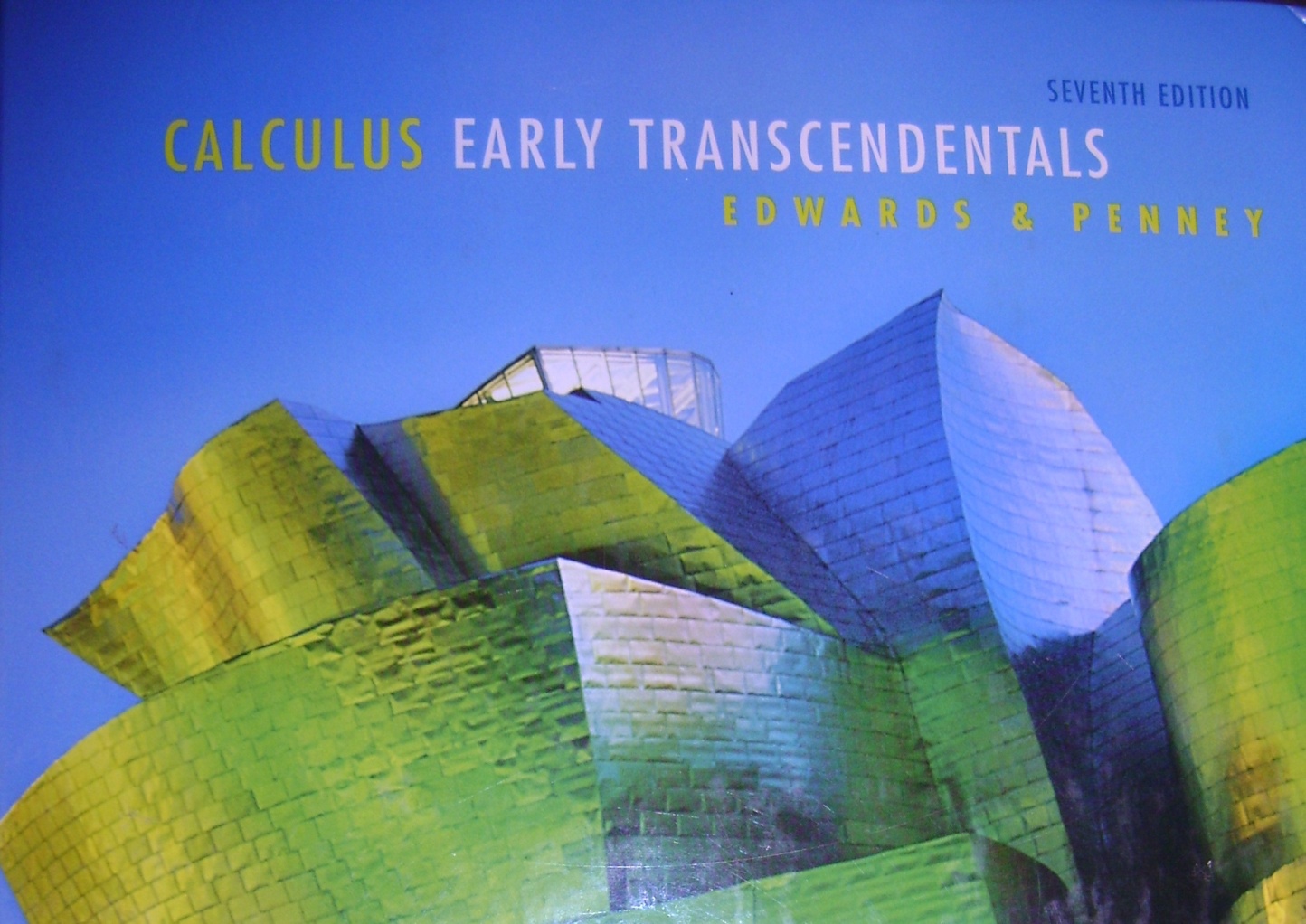 8.1
Sequences
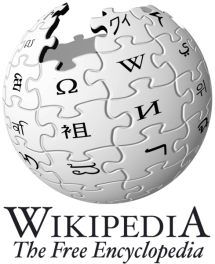 In mathematics, a sequence is an ordered list of objects (or events). Like a set, it contains members (also called elements or terms). Unlike a set, order matters, and exactly the same elements can appear multiple times at different positions in the sequence. A sequence is a discrete function.
In this course we will only be interested in infinite sequences with a rule for generating the terms (range values) 
and using the set of whole numbers 
or counting numbers as the domain.
Don’t let the new notation confuse you…
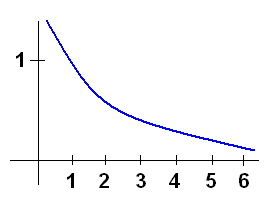 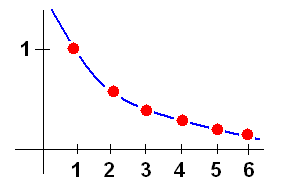 Other notation:
nth term
Example:
A sequence is defined explicitly if there is a formula that allows you to find individual terms independently.
To find the 100th term, plug 100 in for n:
Example:
A sequence is defined recursively if there is a formula that relates an to previous terms.
We find each term by looking at the term or terms before it:
You have to keep going this way until you get the term you need.
An arithmetic sequence has a common difference between terms.
Example:
Arithmetic sequences can be defined recursively:
or explicitly:
An geometric sequence has a common ratio between terms.
Example:
Geometric sequences can be defined recursively:
or explicitly:
If the second term of a geometric sequence is 6 and the fifth term is -48, find an explicit rule for the nth term.
Example:
Step 1: line up the most reasonable domain #’s.
0     1   2     3  …
The numerators are all 1’s.
The denominators are 
all powers of “2”.
If we started with n=1…
Using your Calculator
Verify that as n gets larger, the sequence                                    approaches
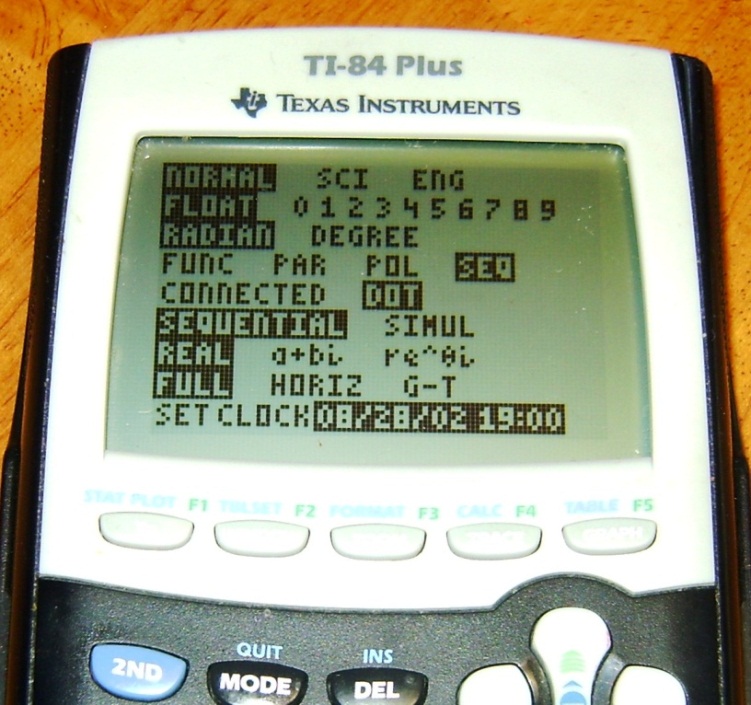 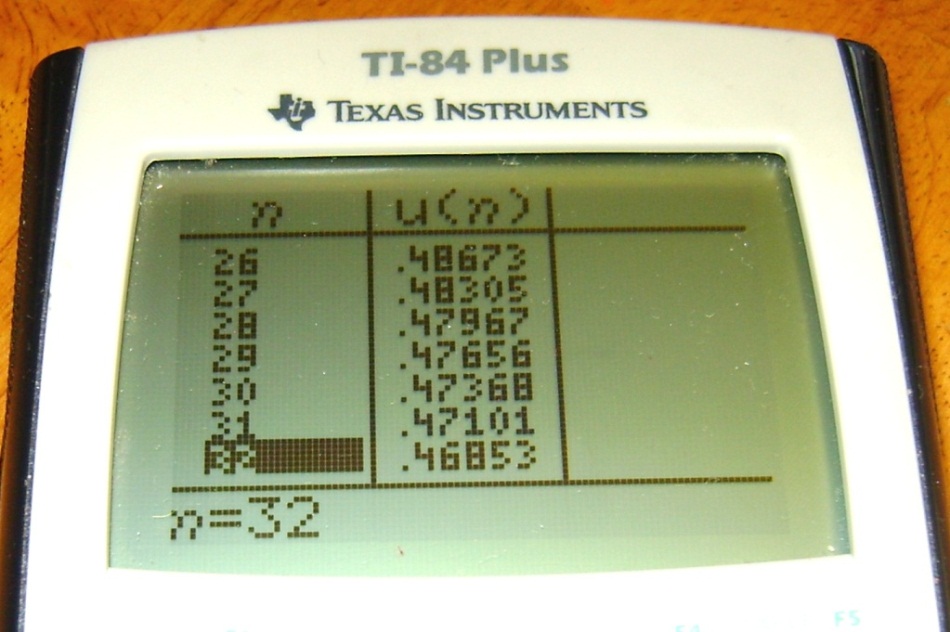 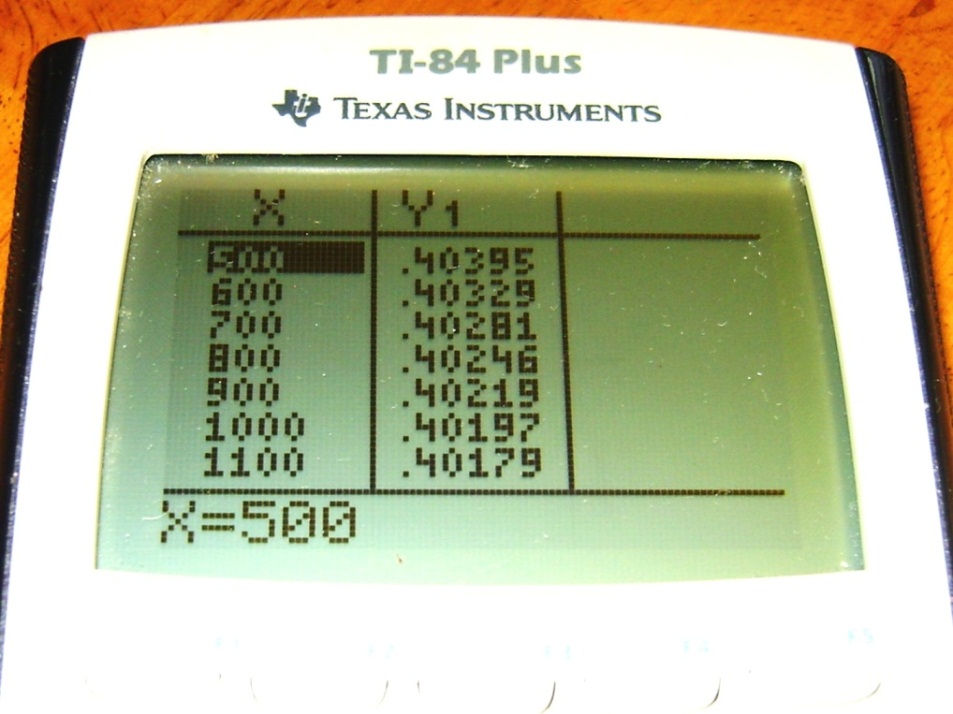 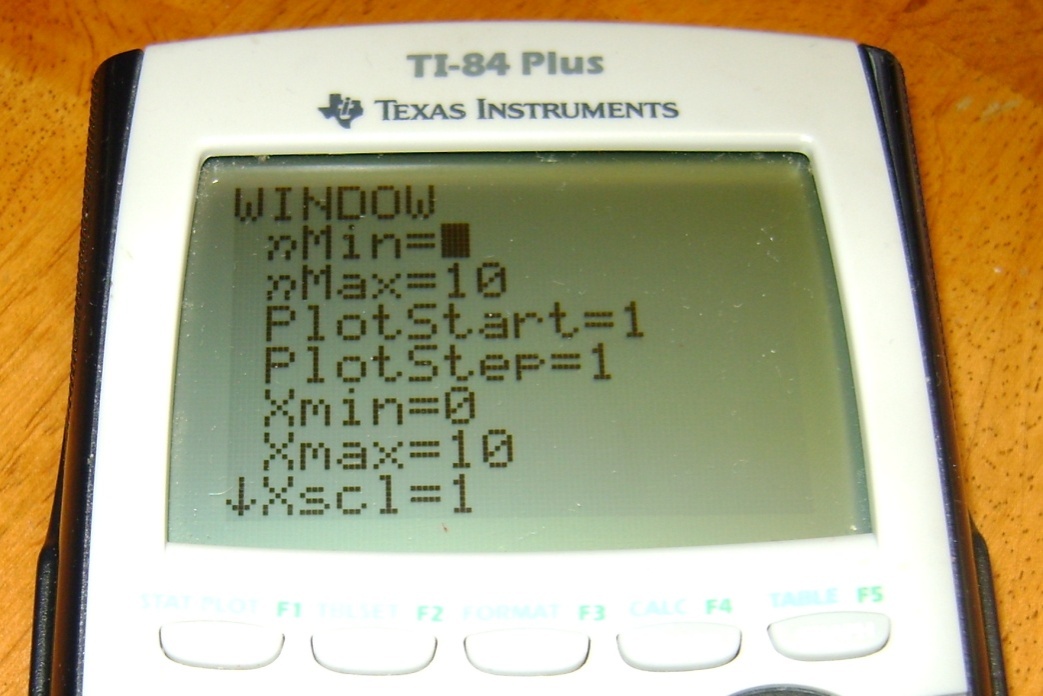 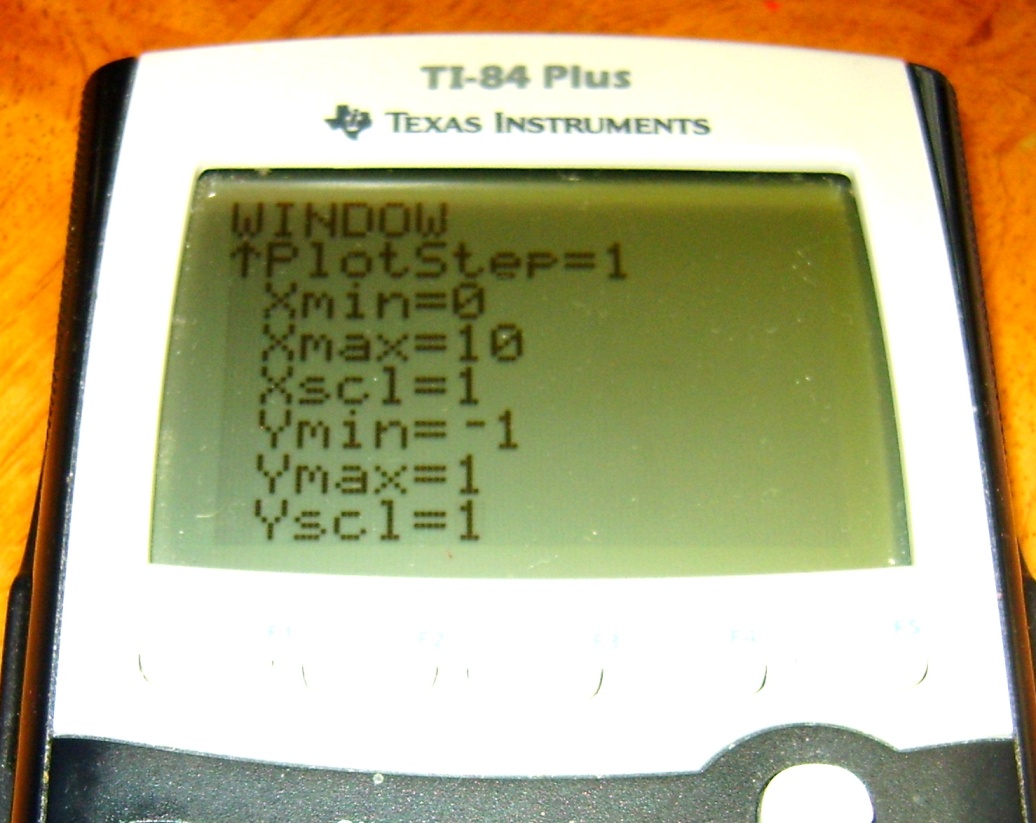 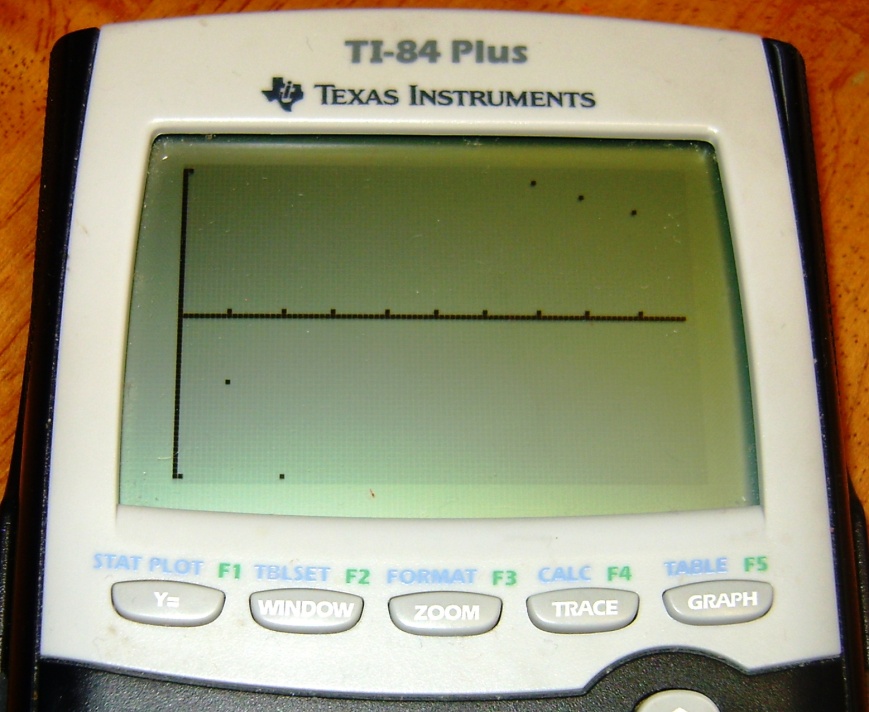 Sequence mode is way too slow at creating tables…so let’s switch back to function mode!
Other Review
HW p. 564 #’s 7-35 odd, 67-79 odd